الفصل الخامس
جمع الأعداد المكونة من رقمين
5-1 جمع العشرات.
5-2 الجمع بالعد التصاعدى.
5-3  أحل المسألة : أحل عكسيا.
5-4 الجمع بإعادة التجميع.
5-5 جمع عدد من رقمين إلى عدد من رقم واحد.
5-6 جمع عددين مكونين من رقمين.
5-7 تقدير ناتج الجمع.
5-8 جمع ثلاثة أعداد كل منها مكون من رقمين.
5-9 استقصاء حل المسألة .
الرئيسية
5 – 1 جمع العشرات
1- أجد ناتج الجمع فيما يأتى :
الرجوعؤ
2- أجمع العشرات لأحل المسألتين الآتيتين :
علبة فيها 10 مشابك للورق, وعلبة أخرى فيها 50 مشبكا. كم مشبكا فى العلبتين معا؟    
        60    مشبكا
فى المكتبة 20 قلما أحمر و 40 قلما أسود . كم قلما فى المكتبة ؟    
        60    قلما
الرجوع
5 – 2 الجمع بالعد التصاعدى
1- أجمع بالعد التصاعدى , ثم أكتب ناتج الجمع :
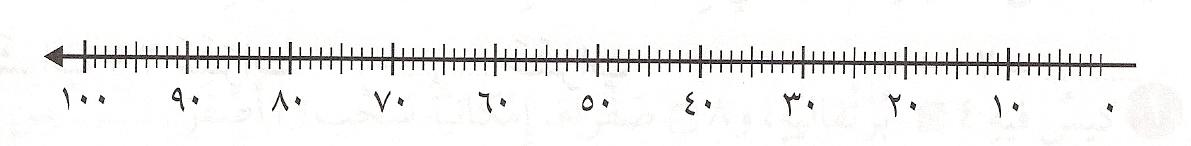 الرجوع
2- أعد تصاعديا لأحل المسائل الآتية:
فى مدرستنا ثلاثة وثلاثون طالبا يمارسون السباحة, وأربعون طالبا يلعبون كرة السلة. كم طالبا يمارس الرياضة فى مدرستنا؟    
        73    طالبا
عند سعاد 27 ربطة شعر , وعند أختها 32 ربطة شعر , كم ربطة شعر عند الأختين ؟    
        59    ربطة
الرجوع
5 – 3 أحل المسألة : أحل عكسيا
1- أحل المسألة الآتية عكسيا , وأبين خطوات الحل :
فى مزرعة عمى عدد من الطيور, يزيد عددها 12 طائرا على عدد الطيور فى مزرعة أبى. فإذا كان عدد الطيور فى مزرعة أبى يزيد 5 على ما فى مزرعة جدى, وكان فى مزرعة جدى 10 طيور. فكم طائرا فى مزرعة عمى؟
     	 5 + 10 = 15 , 15 + 12 = 27                      27  طائرا
اشترت فاطمة عددا من الدجاجات يزيد عددها 5 على عدد الدجاجات التى اشترتها مها, وهو 4 دجاجات, وعدد الدجاجات التى اشترتها عائشة يزيد 6 على ما اشترته فاطمة , فكم دجاجة اشترت عائشة؟
     	 5 + 4 = 9   , 9 + 6 = 15                15    دجاجة
الرجوع
خبزت خالتى 7 كعكات , وخبزت أمى أكثر من ذلك العدد بأربع كعكات, وخبزت أختى أكثر مما خبزت أمى بست كعكات , فكم كعكعة خبزت أختى ؟
     	 7 + 4 = 11 , 11 + 6 = 17                      17  كعكة
قطف عدنان عددا من التفاح يزيد على ما قطفه أحمد بـ 5 , والعدد الذى قطفه أحمد يزيد على ما قطفه أمجد بـ 3 . فإذا قطف أمجد تفاحتين , فكم تفاحة قطف عدنان ؟
     	 2 + 3 = 5   , 5 + 5 = 10                10    تفاحات
الرجوع
5 – 4 الجمع بإعادة التجميع
1- استعمل ورقة العمل (6) و □□□□□□□□□ لأجد ناتج الجمع:
الرجوع
قرأ مروان قصة خلال الشهر الماضى, وقرأ 9 قصص خلال هذا الشهر. كم قصة قرأ مروان فى الشهرين ؟     	10  قصص
وفر نعمان 9 ريالات خلال الأسبوع الماضى , ووفر 33 ريالا خلال هذا الأسبوع . كم ريالا وفر نعمان خلال الأسبوعين ؟     	32   ريالا
2 – أنظر إلى المسائل الواردة فى هذه الصفحة , وأرسم   ⃝ حول أى ناتج جمع رقم آحاده 3. وأرسم □ حول أى ناتج جمع رقم عشراته 5 .
الرجوع
5 – 5 جمع عدد من رقمين إلى عدد من رقم واحد
1- استعمل ورقة العمل (6) و □□□□□□□□□ لأجد ناتج الجمع:
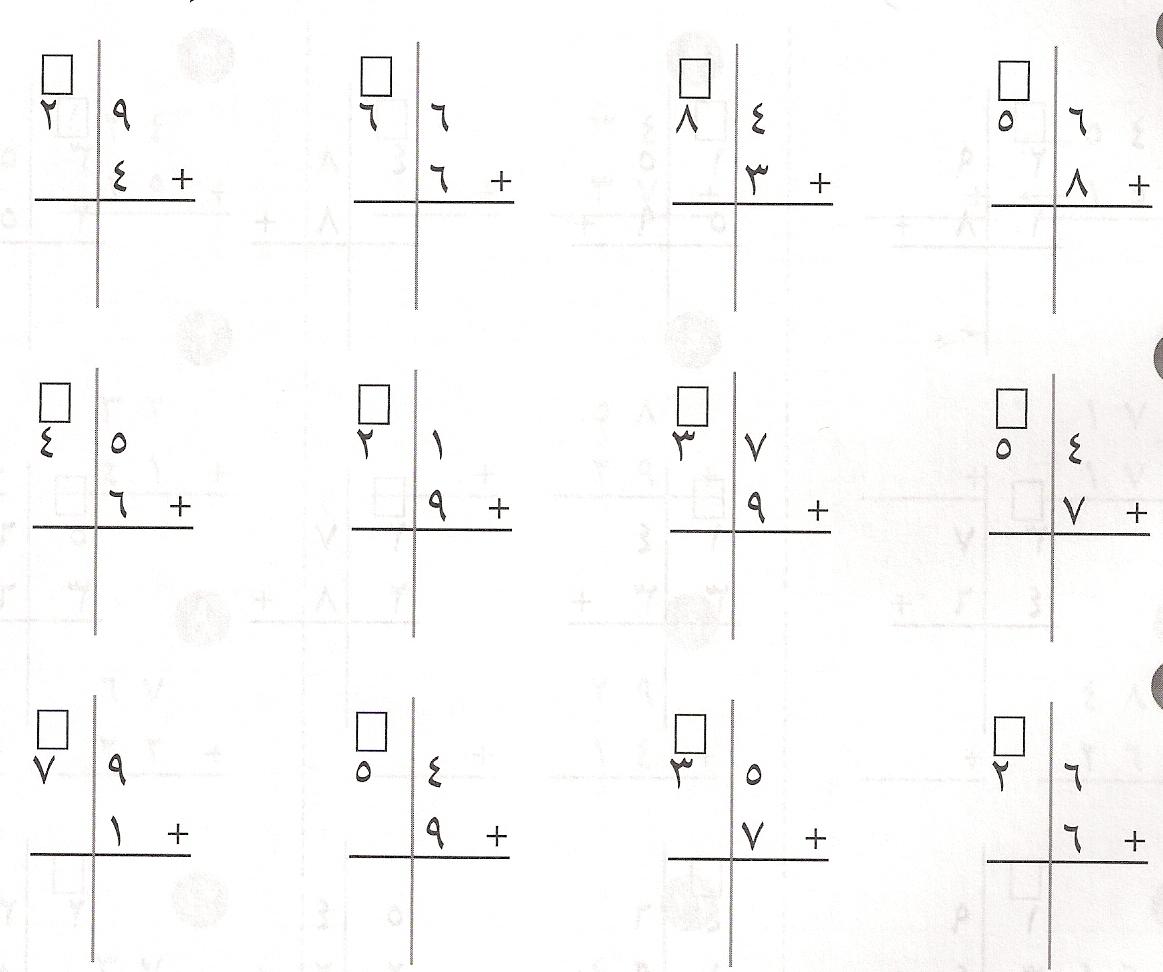 1
1
1
3
5
8
3
1
0
7
3
7
2
0
2
8
4
8
7
6
7
6
6
6
4
1
4
1
1
1
1
1
1
1
1
الرجوع
2- أحل المسائل الآتية:
حفظ فراس 34 سورة من القرآن الكريم فى السنة الماضية, وفى هذه السنة حفظ 8 سور أخرى. فكم سورة حفظ فراس فى السنتين ؟            42    سورة
كان فى صفنا 24 طالبا فى بداية العام الدراسى, وفى الفصل الثانى انضم إلينا 5 طلاب جدد , كم طالبا أصبح فى صفنا الآن ؟            29    طالبا
2 – أنظر إلى المسائل السابقة , وأحوط كل ناتج جمع لابد من إعادة تجميع الآحاد إلى عشرات للحصول عليه .
الرجوع
5 – 6 جمع عددين مكونين من رقمين
1- استعمل ورقة العمل (7) و □□□□□□□□□ لأجد ناتج الجمع:
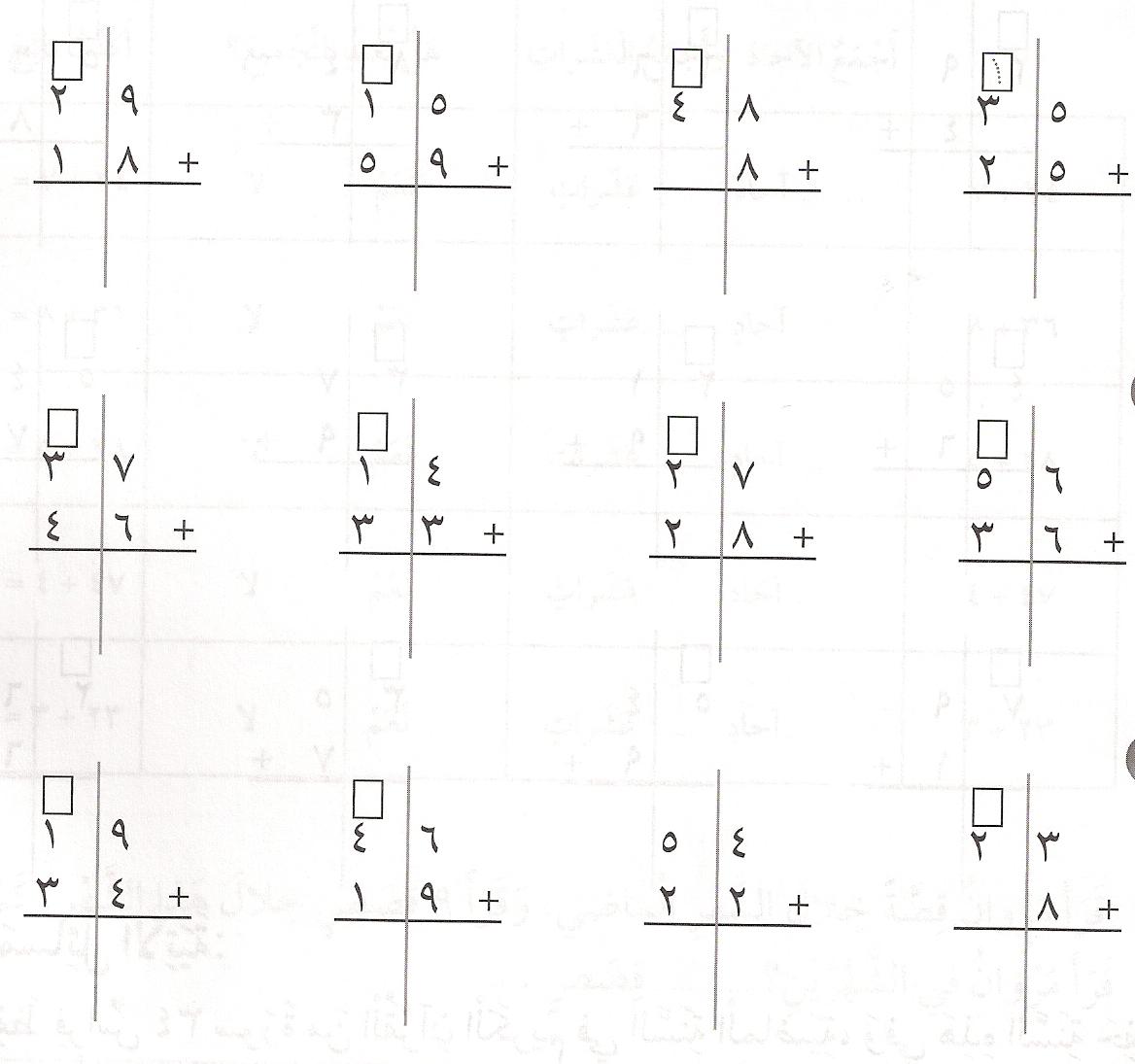 1
1
1
1
4
7
7
4
5
6
6
0
8
3
4
7
5
9
5
2
3
5
6
5
7
6
3
1
1
1
1
1
1
1
الرجوع
2- أحل المسألتين الآتيتين:
باع محمود 32 مترا من القماش, وباع سالم 17 مترا. كم مترا من القماش باع الاثنان ؟               	49    مترا
زرع طلاب الصف الثانى 45 شجرة, وطلاب الصف الثالث 40 شجرة. كم شجرة زرع جميع الطلاب ؟            85     شجرة
الرجوع
5 – 7 تقدير ناتج الجمع
1- أقرب كل عدد إلى أقرب عشرة ثم أقدر ناتج الجمع:
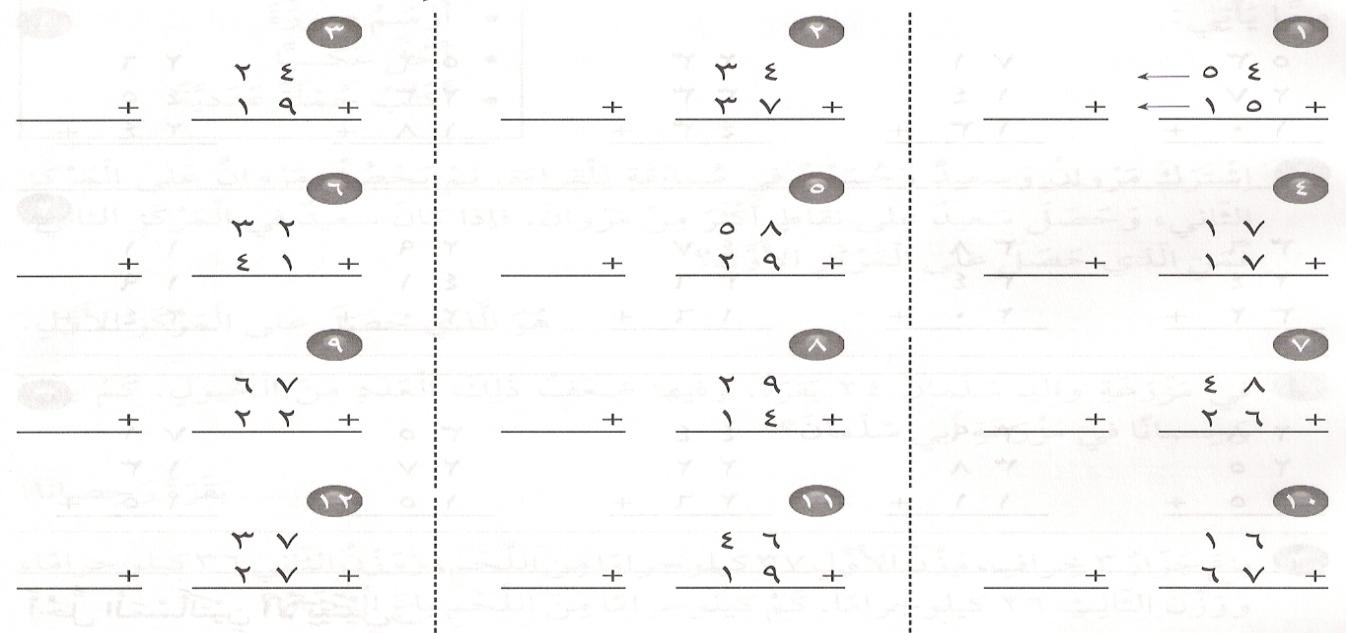 30
40
70
20
20
40
50
20
70
60
30
90
30
40
70
20
20
40
30
10
40
70
20
90
50
30
80
50
20
70
40
30
70
20
70
90
الرجوع
2- أحل المسألتين الآتيتين:
كان على الشاطئ 34 رجلا و 57 طفلا . كم شخصا كان على الشاطئ تقريبا ؟               	90     شخصا تقريبا
فى السلة الأولى 24 تفاحة , وفى السلة الثانية 37 تفاحة . كم تفاحة فى السلتين تقريبا ؟            	60     تفاحة تقريبا
الرجوع
5 – 8 جمع ثلاثة أعداد كل منها مكون من رقمين
1- أجد ناتج الجمع:
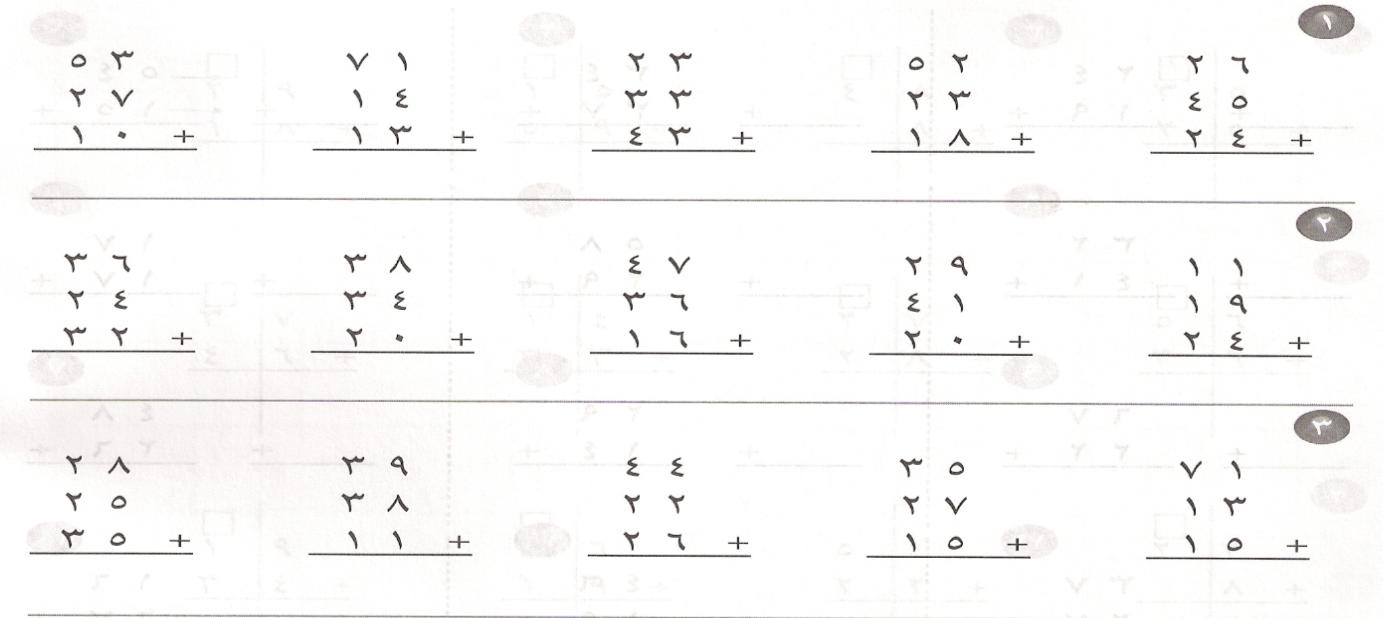 90
98
99
93
95
92
90
99
54
92
88
88
92
77
99
الرجوع
2- أحل المسألتين الآتيتين:
إشتركت عائلة جاسم فى قطف ثمار التفاح من بستان العائلة. فقطف جاسم 24 تفاحة, وقطفت زوجته 35 تفاحة , وقطف ابنهما 26 تفاحة. كم تفاحة قطفت العائلة ؟                         	85        تفاحة
أختار جملة جمع من الجمل السابقة فى هذه الصفحة , وأكتب مسألة عنها .
            	انظر الى إجابات الطلبة
الرجوع
5 – 9 استقصاء حل المسألة
1- أختار خطة مناسبة لحل كل مسألة مما يأتى :
اشترك مروان وسعيد وحسين فى مسابقة للقراءة. لم يحصل مروان على المركز الثانى, وحصل سعيد على نقاط أكثر من مروان. فإذا كان سعيد فى المركز الثانى , فمن الذى حصل على المركز الأول ؟
     	          	      حسين     هو الذى حصل على المركز الأول.
فى مزرعة والد سلمان 24 بقرة, وفيها ضعف ذلك العدد من الخيول. كم بقرة وحصانا فى مزرعة أبى سلمان ؟
     	          		   72     بقرة وحصانا
الرجوع
باع جزار 3 خراف, وزن الأول 37 كيلوجراما من اللحم , ووزن الثانى 36 كيلوجراما , ووزن الثالث 26 كيلوجراما. كم كيلوجراما من اللحم باع الجزار ؟                                        	99        كيلوجراما من اللحم
انفق أحمد 30 ريالا يوم الجمعة, وأنفق أكثر من ذلك المبلغ بأربعة ريالات يوم السبت, وأنفق يوم الأحد مبلغا يساوى ما أنفققه يوم السبت . كم ريالا أنفق أحمد يوم الأحد ؟
            	34     ريالا
الرجوع